ПЕЈЗАЖНЕ И МАНИФЕСТАЦИОНЕ ТУРИСТИЧКЕ ВРЕДНОСТИ
Гордана Васић
Туристичке вредности које је створио човек током  историје људске цивилизације називају се антропогене туристичке вредности.
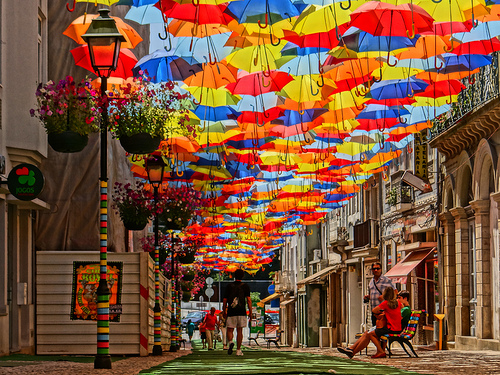 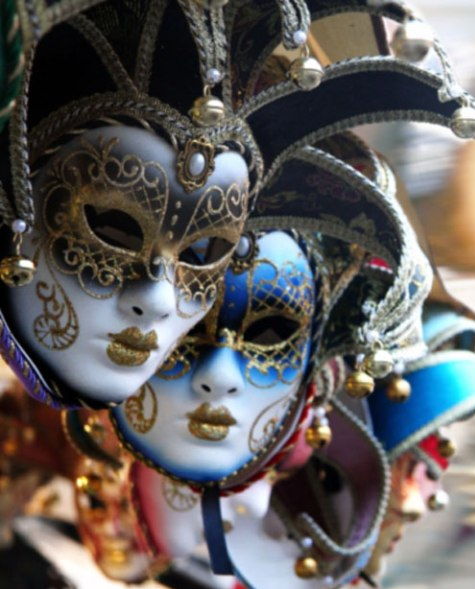 Агуеда, Португал, фестивал кишобрана Агитагуеда
Оне могу бити комплементарне,самосталне и комплексне а деле се на:
Пејзажне 
Манифестационе
Амбијенталне
Уметничке и
Етносоцијалне
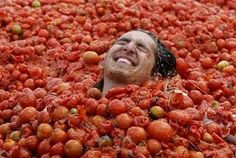 Гордана Васић
Ла томатина фестивал, Шпанија
Карневал у Венецији
Пејзажне туристичке вредности
су просторне целине које комбинују
природну средину и творевине људског рада. Оне могу бити
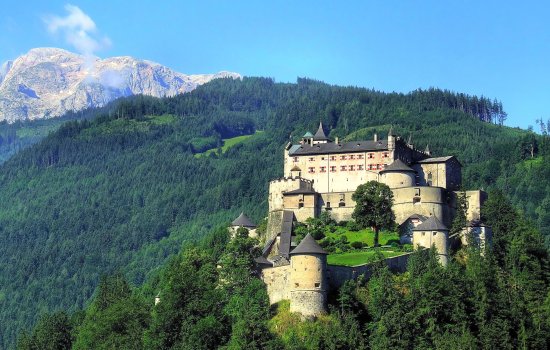 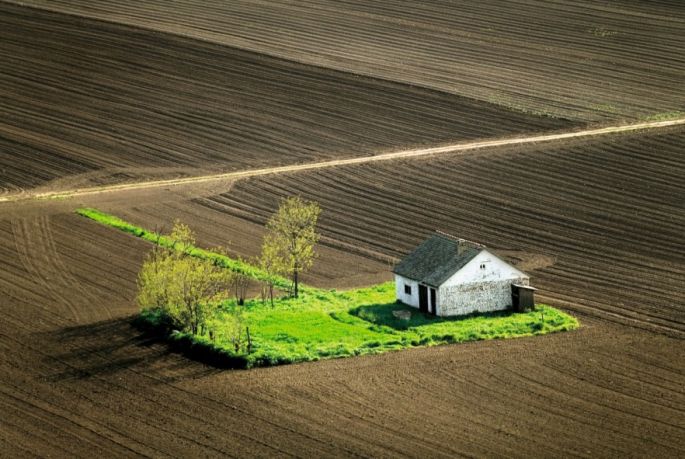 Замак Хохенверфен, Немачка
Село у Бачкој
РАВНИЧАРСКЕ
ПЛАНИНСКЕ
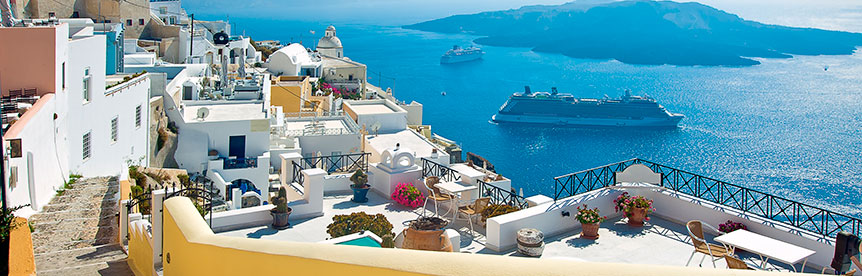 Санторини, Грчка
ПРИМОРСКЕ
Гордана Васић
Равничарски предели
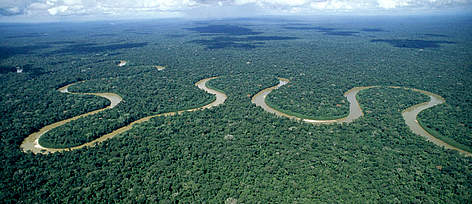 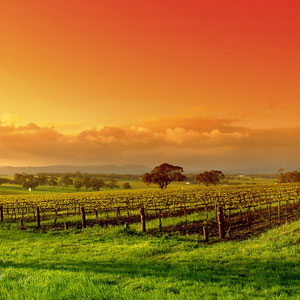 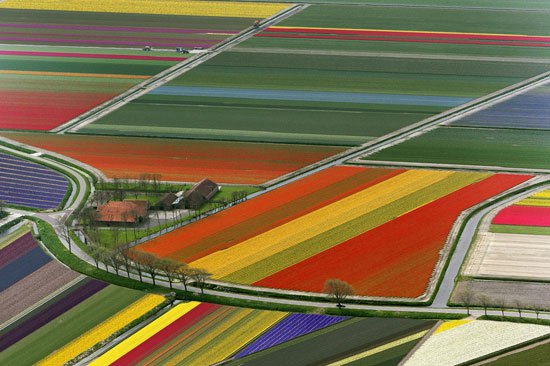 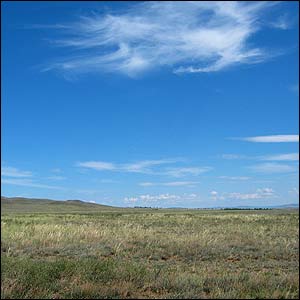 Гордана Васић
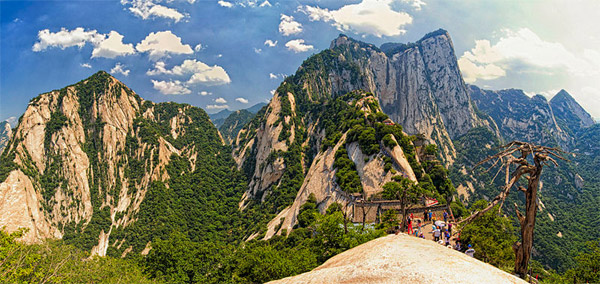 Планински предели
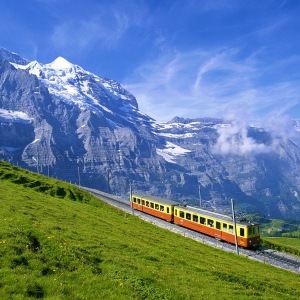 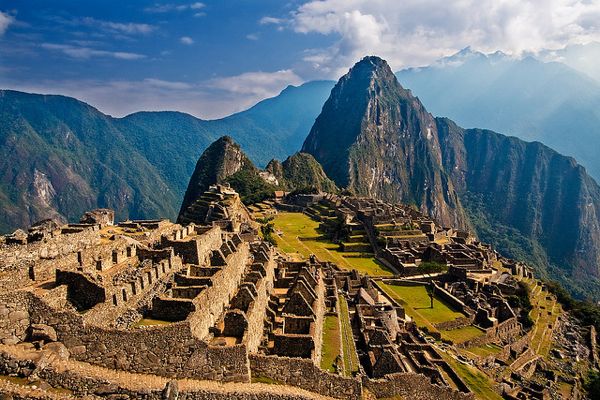 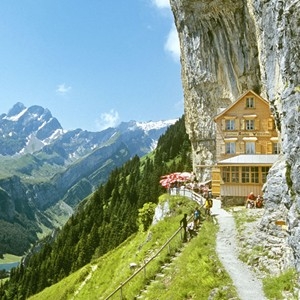 Гордана Васић
Приморски предели
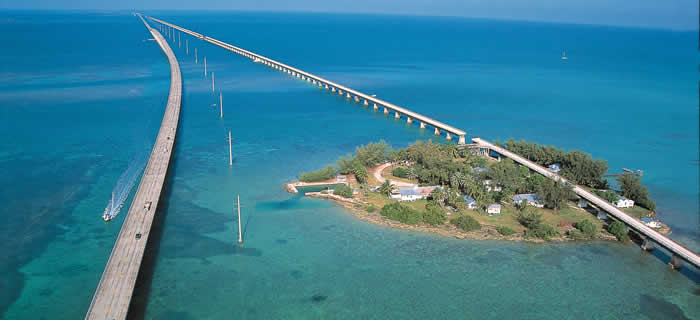 Флорида, САД
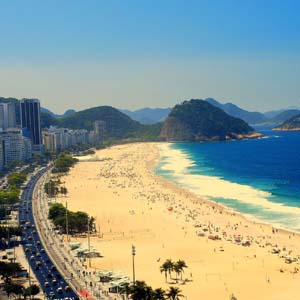 Копакабана, Бразил
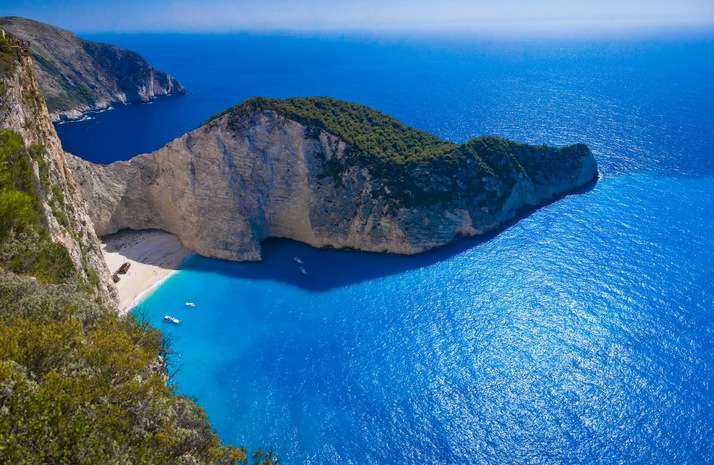 Плажа Навагио, Закинтос, Грчка
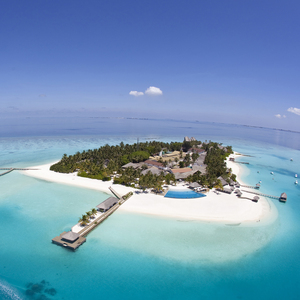 Малдиви
Гордана Васић
Манифестационе туристичке вредности
Улица кишобрана, Агуеда, Португал
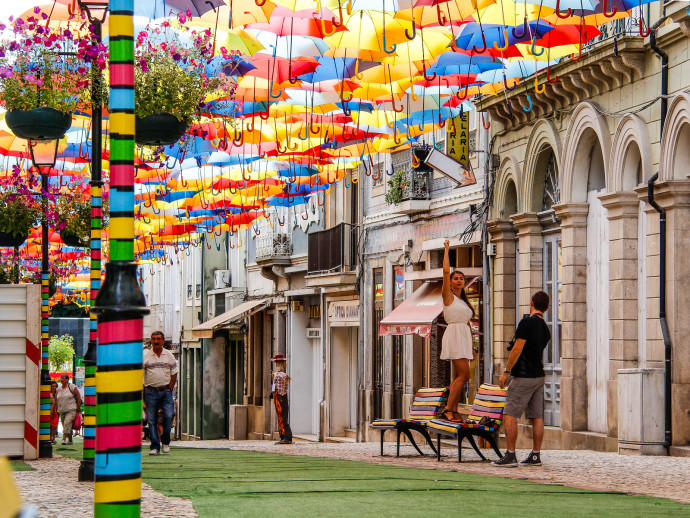 чине културне, уметничке, спортске, научне и друге приредбе и садржаји.
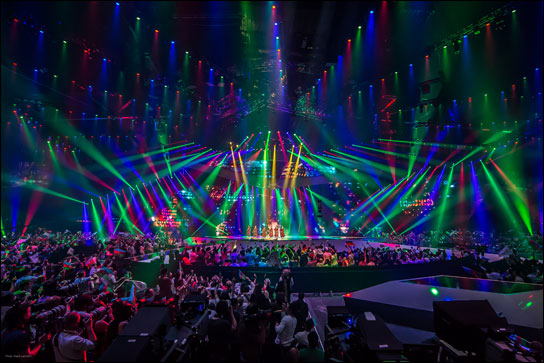 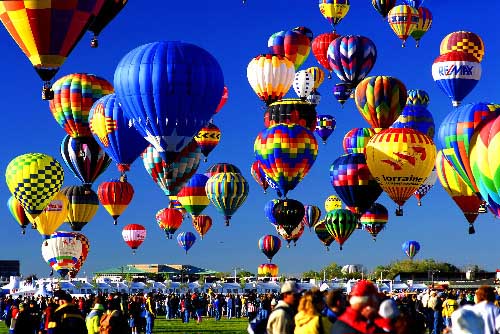 Евровизија
Валоризација ових вредности огледа се у њиховом организовању водећи рачуна о месту и времену одржавања те манифестације.
Гордана Васић
Фестивал балона, Тексас, САД
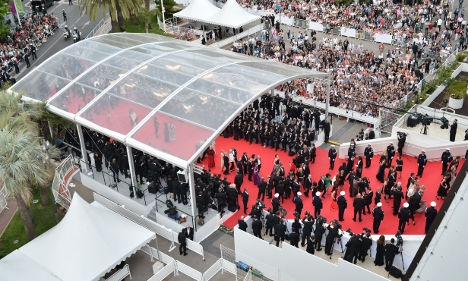 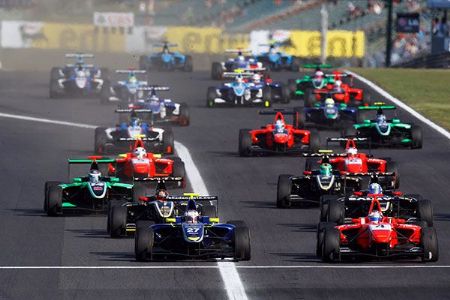 Формула 1
Косидба на Рајцу, Србија
Филмски фестивал у Кану, Француска
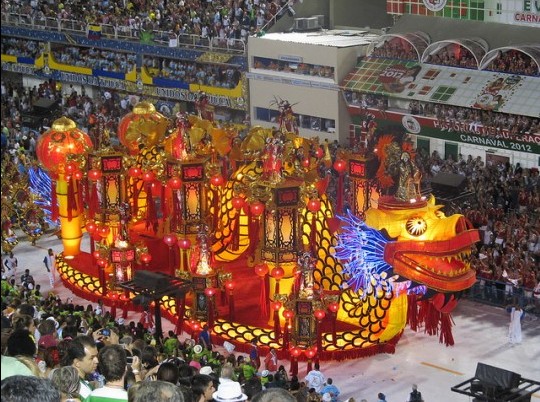 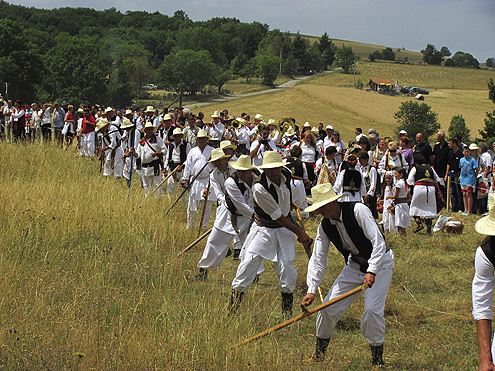 Карневал у Рију, Бразил
Олимпијске игре у Пекингу, Кина
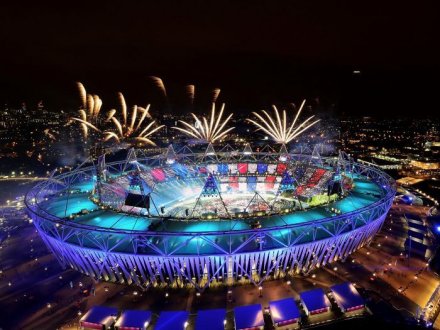 Гордана Васић
Амбијенталне туристичке вредности
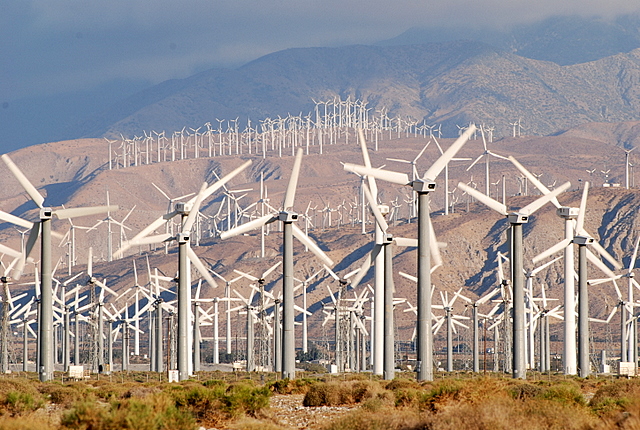 су творевине људског рада састављене од објеката који чине посебне целине.
Настале су претежно људским радом и могу бити:
1. индустријски комплекси
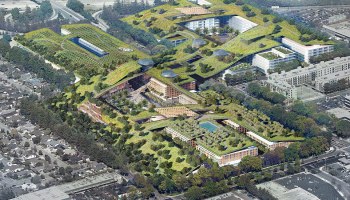 Силицијумска долина
Хуверова брана
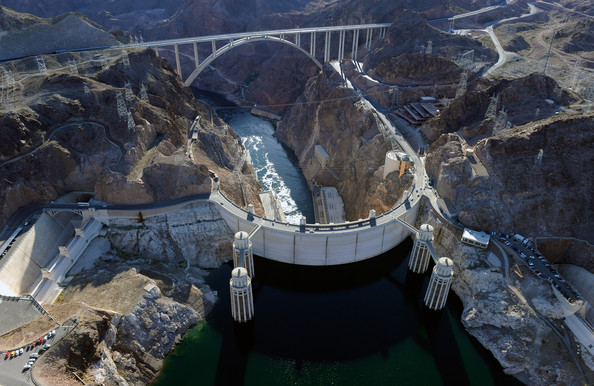 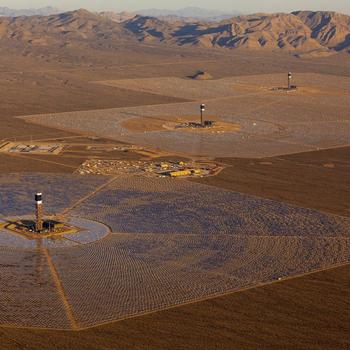 Гордана Васић
2. Саобраћајни комплекси
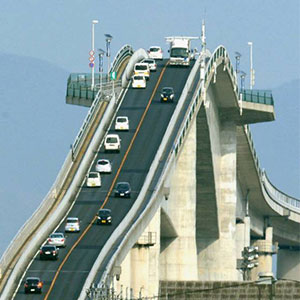 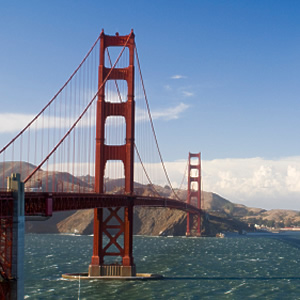 Ешима охаши мост у Јапану
Мост Голден гејт, САД
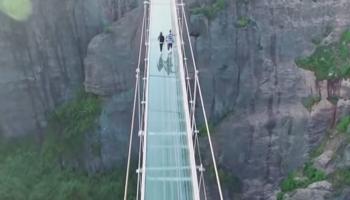 Стаклени мост у Кини
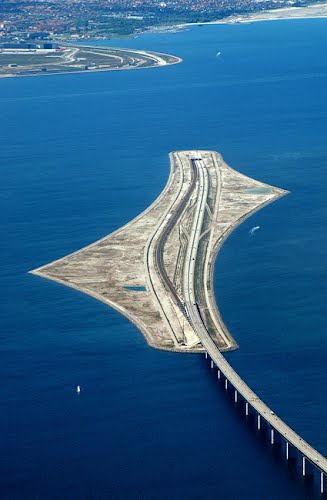 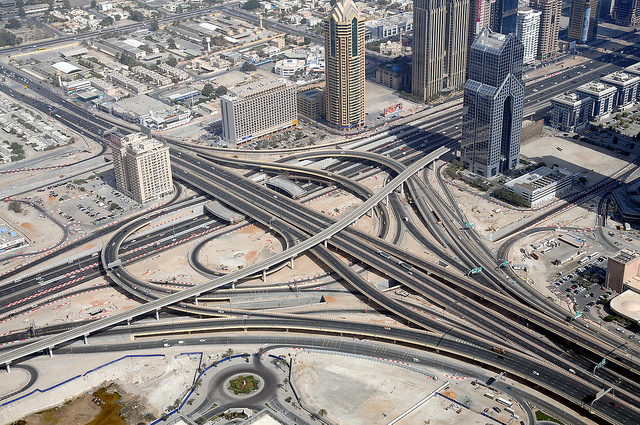 Саобраћајна петља , Дубаи, УАЕ
Гордана Васић
Тунел  између Данске и Шведске
3. Аграрне површине
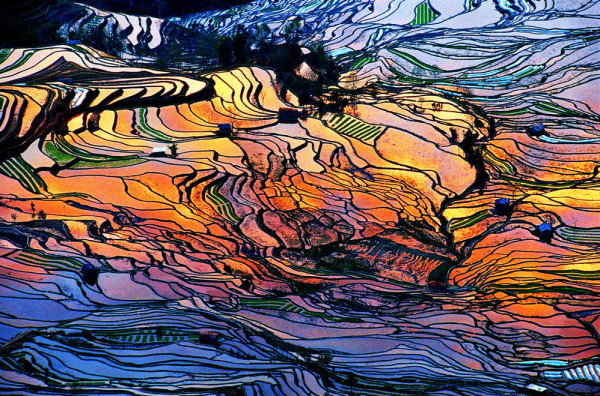 Терасаста поља пиринча
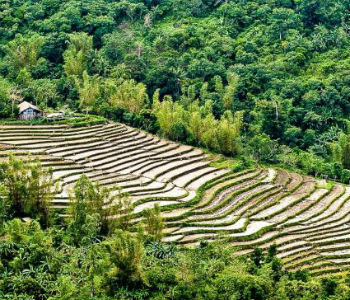 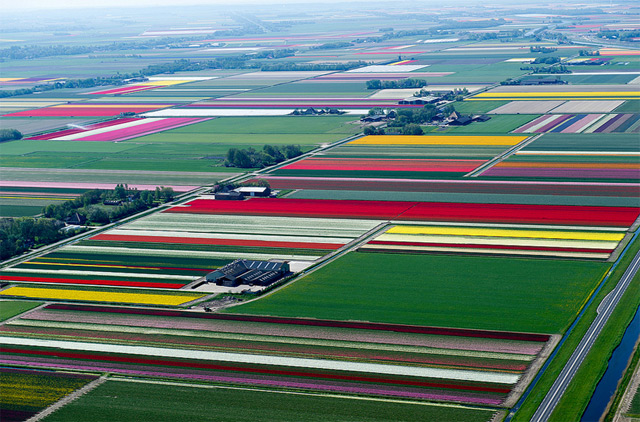 Поља лала у Холандији
Поља лаванде у Француској
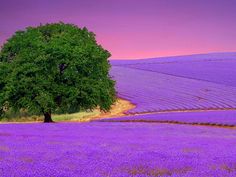 Гордана Васић
4. Паркови
Кошутњак, Србија
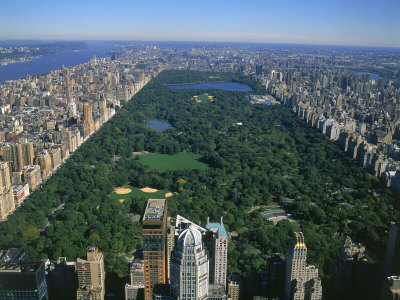 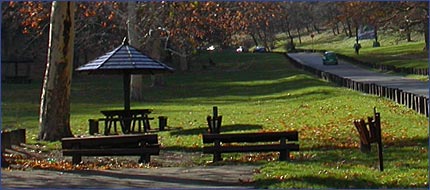 Централ парк, Њујорк, САД
Калемегдан, Београд, Србија
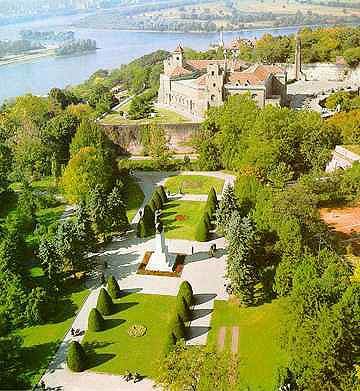 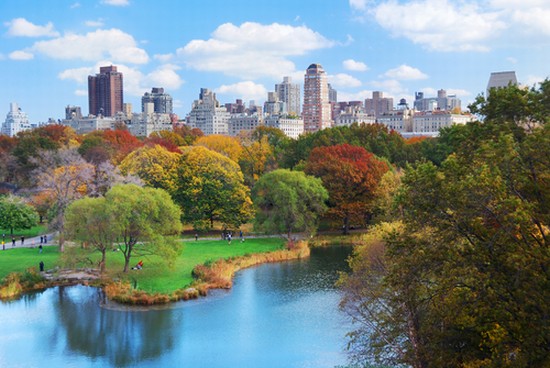 Гордана Васић
5. Делови градова
Монмартр Париз
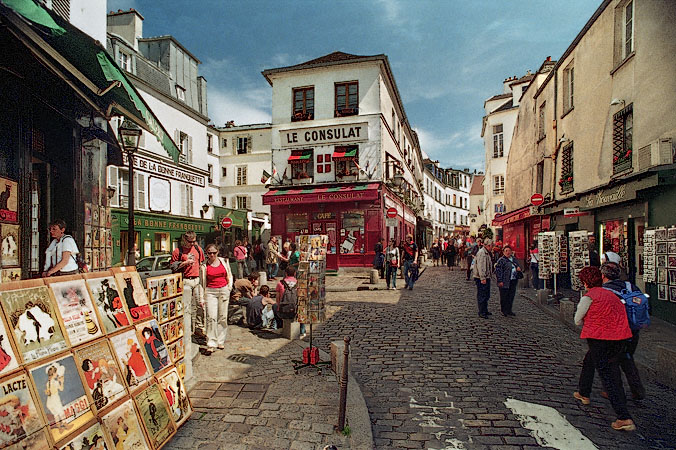 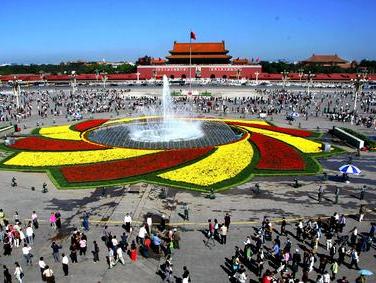 Тјенамен, Пекинг
Бурбон,  Њу Орлеанс
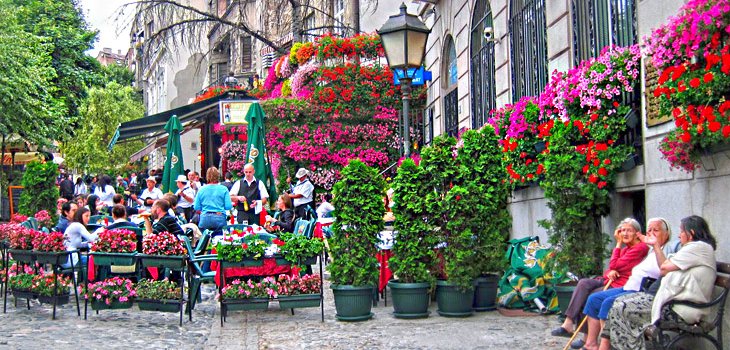 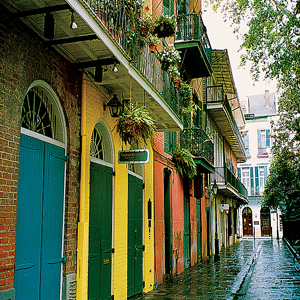 Гордана Васић
Скадарлија, Београд
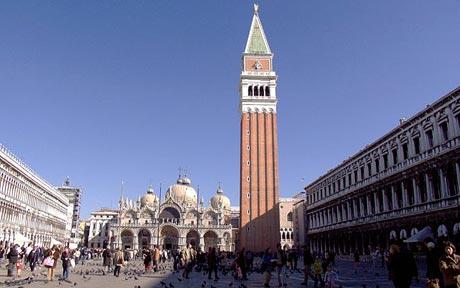 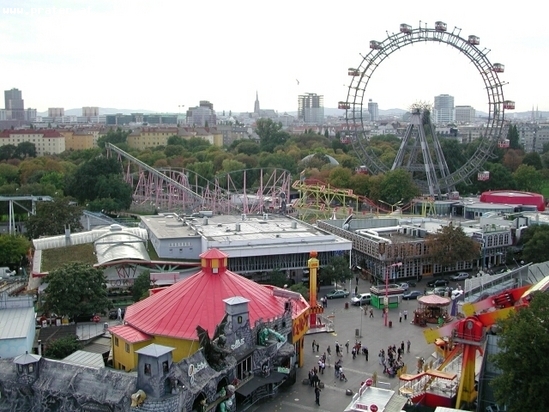 Трг Светог Марка, Венеција
Пратер, Беч
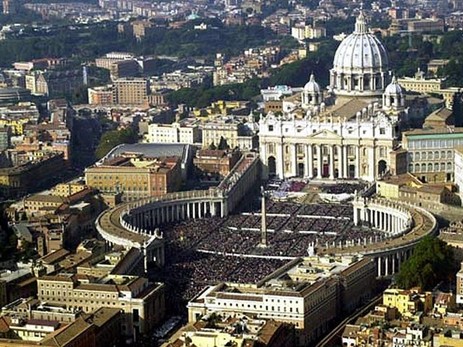 Амбијенталне вредности имају комплементарни и комплексни значај, али постоје и оне које имају самосталну вредност.
Ватикан, Рим
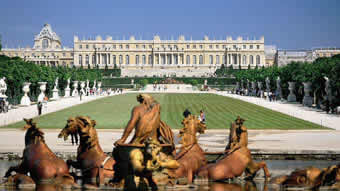 Версај, Париз
Гордана Васић
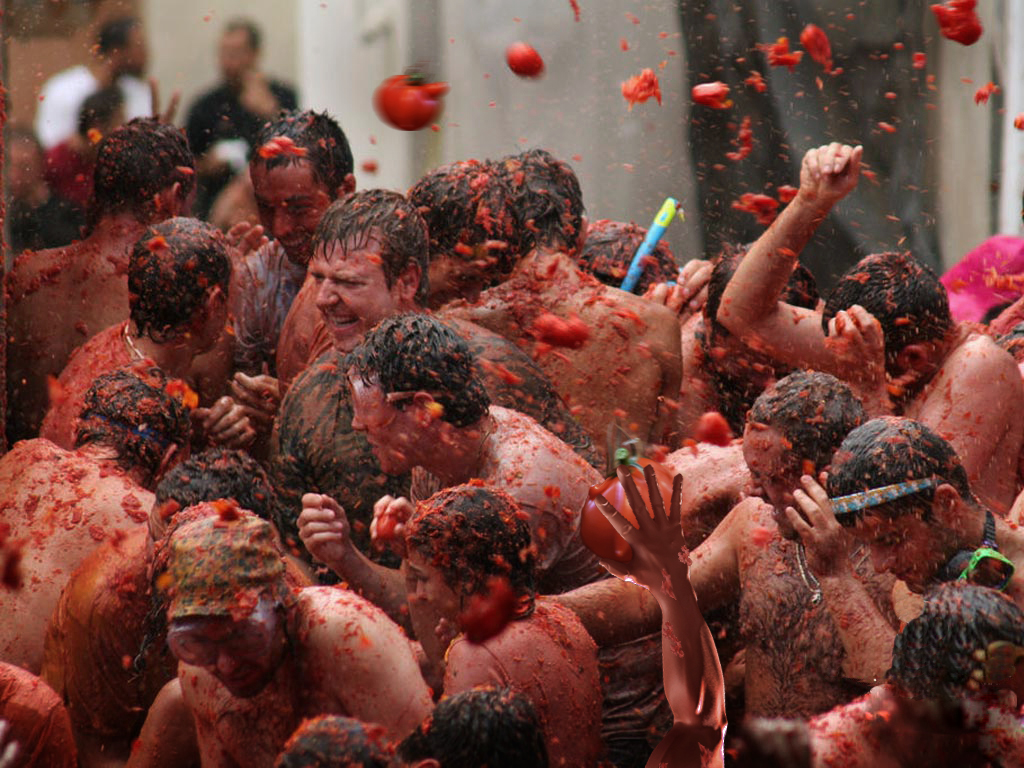 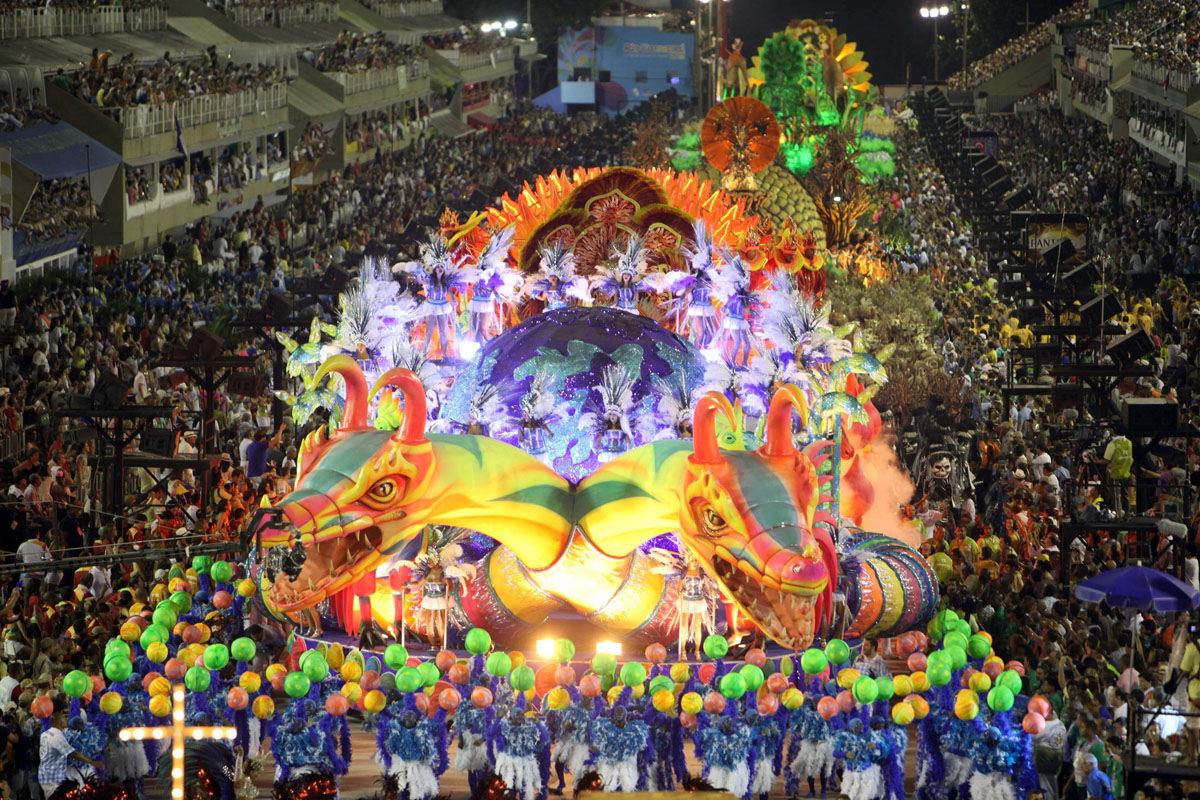 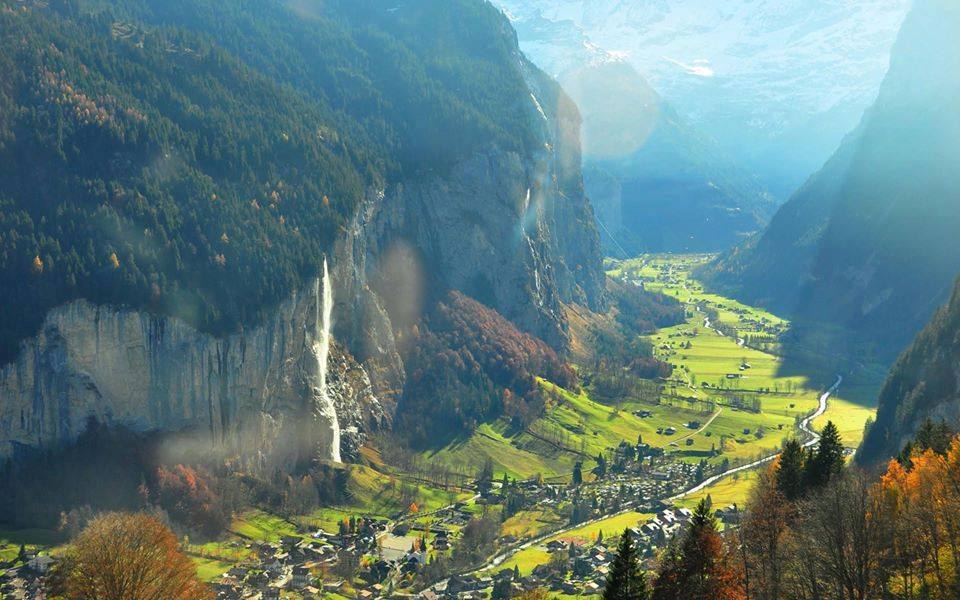 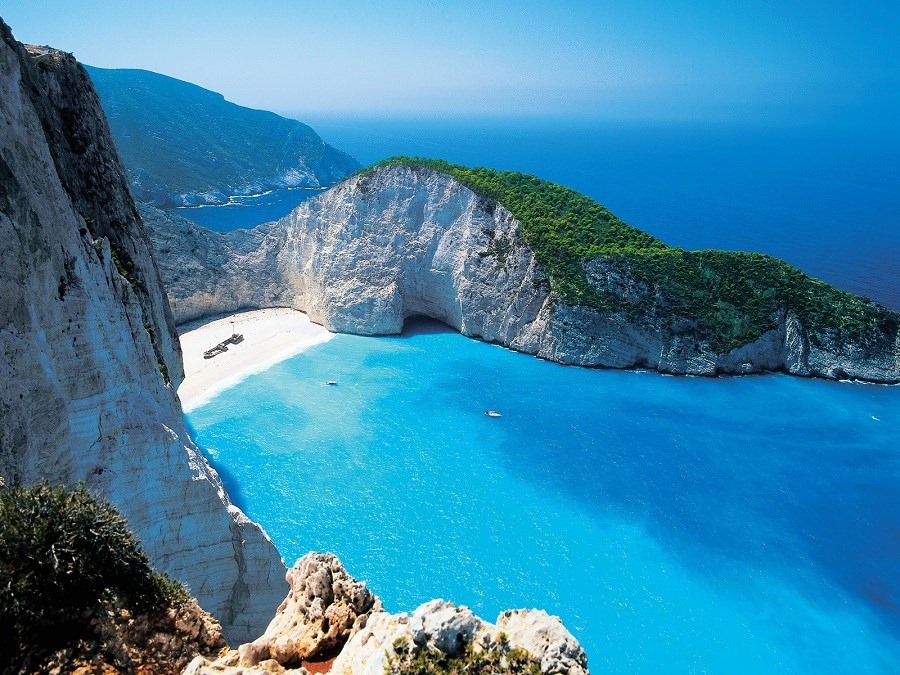 ХВАЛА  НА  ПАЖЊИ

новембар 2015.

Аутор

Гордана Васић
Још мало слика
Гордана Васић